Analiza
Digitalna tehnologija pri matematiki

Zelo na hitro, brez navezav na prejšnjo ….
Vzorec
62 dijakov 2. letnika, 26% deklet, 74% fantov
Odnos do predmetov (MINT / RIN)
Oceni svoj odnos do predmeta, kjer boste uporabili računalništvo (kemija, fizika ...)
Oceni svoj odnos do računalniških tem
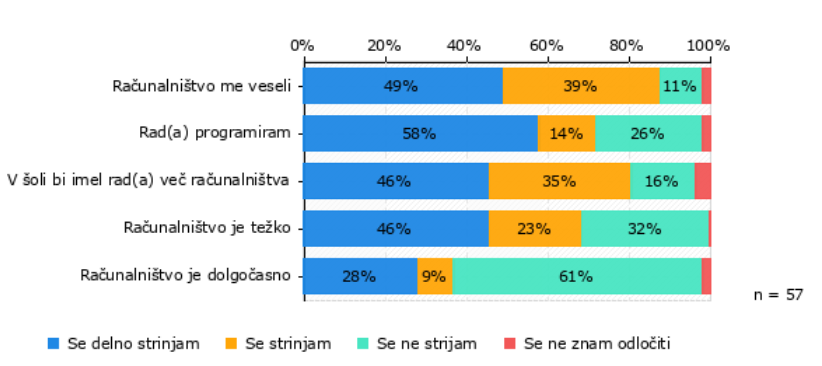 PREJ
POTEM
Kako so se spremenil tvoj odnos sedaj, ko ste končali aktivnost
Moje mnenje o predmetih MINT je po tej aktivnosti
Bi rad(a), da se tak pristop k snovi, ki ga boste izvedli (prepletanje "druge" snovi in računalništva) še večkrat izvaja
Kaj si pridobil(a) od tako obravnavane teme?
Zadovoljstvo -- da je racunalnistvo zanimivo --- ne vem --- zabavo --- znam risati like s programom geogebra --- nic --- nic. --- odkrila sem nove stvari --- mnenje o računalništvu --- oceno --- ne veliko --- nič --- . --- ? --- novo znanje --- k --- kul --- več znanja --- malo znanja --- vec znanja za racunalnike --- nevem --- vec znanja o uporabi racunalnika in bolj logicno razmislanje --- veliko --- računalništvo je zanimivo --- nić --- programiranje je zabavno --- nekaj znanja --- dost --- ne --- enako kot prej....nic --- znanje --- spoznavanje novih prvin --- naučil sm se delati --- znanje o stevilkah --- par novih informacij. --- prejšnji teden --- znanje racunalnistva --- znanje iz programiranja --- nič.